Νομικό Πλαίσιο Προστασίας Προσωπικών ΔεδομένωνΟμοσπονδία Συνδέσμου Γονέων Σχολείων Δημοτικής Εκπαίδευσης Λευκωσίας
Ειρήνη Λοϊζίδου Νικολαΐδου
Επίτροπος Προστασίας
Δεδομένων Προσωπικού Χαρακτήρα                                      25 Ιανουαρίου 2023
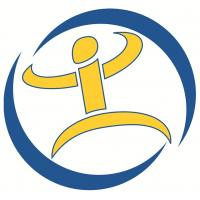 Στην παρουσίαση αυτή θα αναπτυχθούν θέματα που αφορούν στη συλλογή και επεξεργασία προσωπικών δεδομένων από τους Συνδέσμους Γονέων

Ρόλοι και ευθύνη ελέγχου συμμόρφωσης με το νομικό πλαίσιο προστασίας δεδομένων
Σκοπός της παρουσίασης
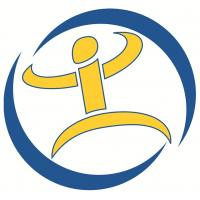 Νομικό πλαίσιο
Ο Κανονισμός (ΕΕ) 2016/679 του Ευρωπαϊκού Κοινοβουλίου και του Συμβουλίου της 27ης Απριλίου 2016 για την προστασία των φυσικών προσώπων έναντι της επεξεργασίας των δεδομένων προσωπικού χαρακτήρα και για την ελεύθερη κυκλοφορία των δεδομένων αυτών, Γενικός Κανονισμός για την Προστασία Δεδομένων

Ο περί της Προστασίας των Φυσικών Προσώπων Έναντι την Επεξεργασία των Δεδομένων Προσωπικού Χαρακτήρα και της Ελεύθερης Κυκλοφορίας των Δεδομένων αυτών Νόμος του 2018 (Ν.125(Ι)/2018) 

Ο περί Συνδέσμου Γονέων Νόμος του 1992 (Κανονιστικές Διοικητικές Πράξεις)
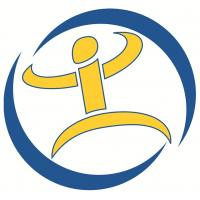 Δεδομένα προσωπικού χαρακτήρα: κάθε πληροφορία που άμεσα ή έμμεσα ταυτοποιεί ή μπορεί να ταυτοποιήσει ένα φυσικό πρόσωπο εν ζωή («υποκείμενο των δεδομένων») 
Επεξεργασία: κάθε πράξη ή σειρά πράξεων (π.χ. συλλογή, κοινοποίηση, διαγραφή κτλ) που πραγματοποιείται με ή χωρίς τη χρήση αυτοματοποιημένων μέσων, σε δεδομένα ή σε σύνολα δεδομένων προσωπικού χαρακτήρα
Υπεύθυνος επεξεργασίας: το φυσικό ή νομικό πρόσωπο, η δημόσια αρχή, η υπηρεσία ή άλλος φορέας που, μόνα τους ή από κοινού με άλλα, καθορίζουν τους σκοπούς και τον τρόπο επεξεργασίας των δεδομένων προσωπικού χαρακτήρα
Εκτελών την επεξεργασία: το φυσικό ή νομικό πρόσωπο, η δημόσια αρχή, η υπηρεσία ή άλλος φορέας που επεξεργάζεται δεδομένα προσωπικού χαρακτήρα για λογαριασμό του υπευθύνου επεξεργασίας
Βασικές έννοιες
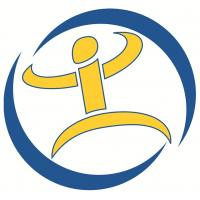 Δεδομένα προσωπικού χαρακτήρα που αποκαλύπτουν:
Φυλετική / εθνοτική καταγωγή
Πολιτικά φρονήματα
Θρησκευτικές / φιλοσοφικές πεποιθήσεις
Συμμετοχή σε συνδικαλιστική οργάνωση
Σεξουαλική ζωή
Γενετήσιο προσανατολισμό
Γενετικά / βιομετρικά δεδομένα
Δεδομένα υγείας
Ειδικές κατηγορίες δεδομένων
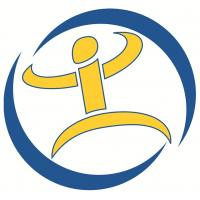 Ο ΓΚΠΔ παρέχει ειδική προστασία για τις ειδικές κατηγορίες δεδομένων («ευαίσθητα δεδομένα»)

Απαγορεύεται η επεξεργασία ευαίσθητων δεδομένων, εκτός κι αν πληρείται κάποια από τις προϋποθέσεις που αναφέρονται στο Άρθρο 9 του ΓΚΠΔ, όπως: 
   α) ρητή συγκατάθεση
   β) ζωτικό συμφέρον
   γ) δημόσιο συμφέρον
Άρθρο 9 του ΓΚΠΔ
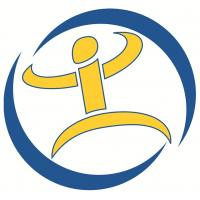 Αρχή της Νομιμότητας, Αντικειμενικότητας και Διαφάνειας
Αρχή του Περιορισμού του Σκοπού
Αρχή της Ελαχιστοποίησης των Δεδομένων
Αρχή της Ακρίβειας
Αρχή του Περιορισμού της Περιόδου Αποθήκευσης
Αρχή της Ακεραιότητας και Εμπιστευτικότητας
Αρχή της Λογοδοσίας
Βασικές Αρχές σύννομης επεξεργασίας προσωπικών δεδομένων
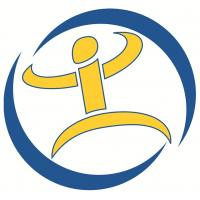 Ενημέρωσης 
Πρόσβασης
Διόρθωσης 
Διαγραφής
Περιορισμού της επεξεργασίας 
Εναντίωσης
Φορητότητας των δεδομένων
Αντίρρησης σε αυτοματοποιημένη απόφαση περιλαμβανομένης της κατάρτισης προφίλ
Δικαιώματα υποκειμένων των δεδομένων
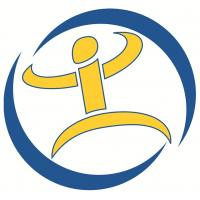 Ο Σύνδεσμος Γονέων κάθε σχολικής μονάδας είναι ξεχωριστός Υπεύθυνος Επεξεργασίας 

Είναι υπεύθυνος για κάθε πράξη επεξεργασίας σχετικά με τη συλλογή και καταγραφή προσωπικών δεδομένων των μαθητών 
Συλλογή στοιχείων μαθητών απευθείας από κηδεμόνες και μετά από ενημέρωση
Σύνδεσμος Γονέων
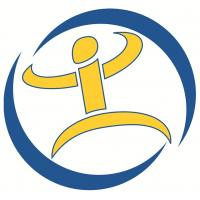 Υπεύθυνος για την υλοποίηση έργων και δραστηριοτήτων για βελτίωση της εμφάνισης και λειτουργικότητας του σχολικού χώρου, καθώς και της ποιότητας ζωής παιδιών, σε συνεργασία με τη Σχολική Διεύθυνση
Επιδιώκει την ανάπτυξη των σχέσεων και την τακτική επικοινωνία μεταξύ των μελών του
Διαθέτει οικονομικούς πόρους τους οποίους χρησιμοποιεί προς όφελος της σχολικής μονάδας  
Οργανώνει εκδηλώσεις για σύσφιξη των σχέσεων των μελών μεταξύ τους και με το διδακτικό προσωπικό 
 Προσλαμβάνει και εργοδοτεί προσωπικό για την υποβοήθηση των δραστηριοτήτων του
Καθήκοντα
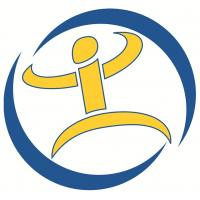 Όταν τηρείται μία από τις κατωτέρω προϋποθέσεις :
      1. Συγκατάθεση 
      2. Εκτέλεση σύμβασης
      3. Έννομη υποχρέωση 
      4. Ζωτικό συμφέρον 
      5. Δημόσιο συμφέρον ή άσκηση δημόσιας εξουσίας 
      6. Έννομο συμφέρον υπεύθυνου επεξεργασίας
Πότε είναι νόμιμη η επεξεργασία προσωπικών δεδομένων από τους Συνδέσμους Γονέων
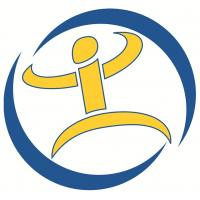 Ο ΓΚΠΔ παρέχει ειδική προστασία στους ανηλίκους, λόγω μικρότερης, από μέρους τους, επίγνωσης των κινδύνων, συνεπειών και δικαιωμάτων τους
Ο υπεύθυνος επεξεργασίας οφείλει να ενημερώνει τους ανήλικους χρήστες, σχετικά με την επεξεργασία των δεδομένων τους, με απλό, σαφή και κατανοητό τρόπο
Η άσκηση των δικαιωμάτων των ανηλίκων γίνεται μέσω των νόμιμων κηδεμόνων τους
Για επεξεργασία προσωπικών δεδομένων στην κοινωνία των πληροφοριών των παιδιών ηλικίας κάτω των 14 ετών, πρέπει να λαμβάνετε συγκατάθεση ή έγκριση από το πρόσωπο που έχει τη γονική μέριμνα (Άρθρο 8 του ΓΚΠΔ)
Επεξεργασία Δεδομένων Προσωπικού ΧαρακτήραΜαθητών
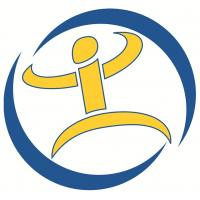 Ο Σύνδεσμος Γονέων της κάθε σχολικής μονάδας δύναται να καταρτίσει:
 Κατάλογο εγγραφής μελών στο Σύνδεσμο Γονέων (Νόμος)
 Κατάλογο εγγραφής μαθητών που επιθυμούν να ασφαλιστούν (Συγκατάθεση)
 Κατάλογο άπορων μαθητών για στήριξη (Συγκατάθεση ή Ζωτικό Συμφέρον)
 Κατάλογο μαθητών που φοιτούν στο Ολοήμερο Σχολείο (Συγκατάθεση)
Κατάλογοι προσωπικών δεδομένων
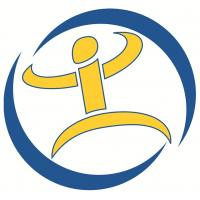 Ελεύθερη, ρητή και ειδική δήλωση
Δίνεται με πλήρη επίγνωση, μετά από ενημέρωση στο υποκείμενο των δεδομένων
Λαμβάνεται από τον ίδιο τον παραλήπτη και όχι από τρίτους
Πρέπει να λαμβάνεται, ασχέτως εάν ο αριθμός ή η διεύθυνση των παραληπτών τους είναι διαθέσιμη σε πηγές ανοιχτές προς το κοινό
Συγκατάθεση
Ασφάλιση Μαθητών
 Μετά από ενημέρωση και συγκατάθεση του γονέα/ κηδεμόνα
 Χρήση μόνο των απαραίτητων και συναφών δεδομένων που λαμβάνονται από άλλο υπεύθυνο επεξεργασίας (Σχολική μονάδα)
Θέματα για τα οποία απαιτήθηκε η παρέμβαση/ καθοδήγηση του Γραφείου
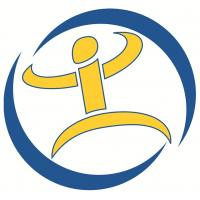 Κλειστά Κυκλώματα Βίντεο-παρακολούθησης (ΚΚΒΠ)
 Υπεύθυνος Επεξεργασίας το ΥΠΑΝ
 Δημόσια Νηπιαγωγεία και Δημοτικά / Εκτίμηση Αντικτύπου –Αναμένεται τελική έγκριση μετά από υποδείξεις μας
Χρήση Μέσων Κοινωνικής Δικτύωσης
 Αναρτήσεις σε κοινότητες και ανοικτά γκρουπ με προσωπικά στοιχεία
 Αναρτήσεις των πρακτικών των συνεδριάσεων
 Αποστολή ηλεκτρονικών μηνυμάτων με πολλούς παραλήπτες
H εδραίωση καλλιέργειας κουλτούρας προστασίας της ιδιωτικής ζωής και των δεδομένων προσωπικού χαρακτήρα

 Σε κάθε περίπτωση λαμβάνουμε υπόψη το μείζον συμφέρον του παιδιού
Όραμα
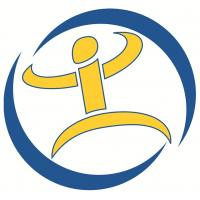 Ευχαριστώ για την προσοχή σας!
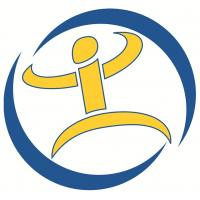 Γραφείο Επιτρόπου Προστασίας
Δεδομένων Προσωπικού Χαρακτήρα

Ιάσονος 1, 1082 Λευκωσία
Τ.Θ. 23378, 1682 Λευκωσία

Τηλ.: 22818456, Φαξ: 22304565
E-mail: commissioner@dataprotection.gov.cy

www.dataprotection.gov.cy
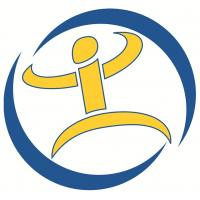